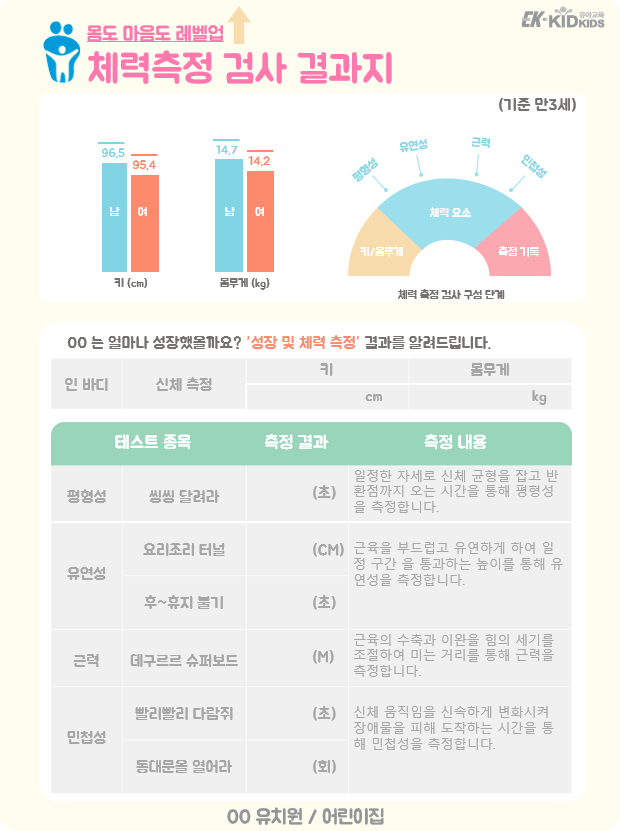 후니
16
48
50
4
1
35
10
00 유치원 / 어린이집
후니
103
16
48
50
4
1
35
10
00 유치원 / 어린이집
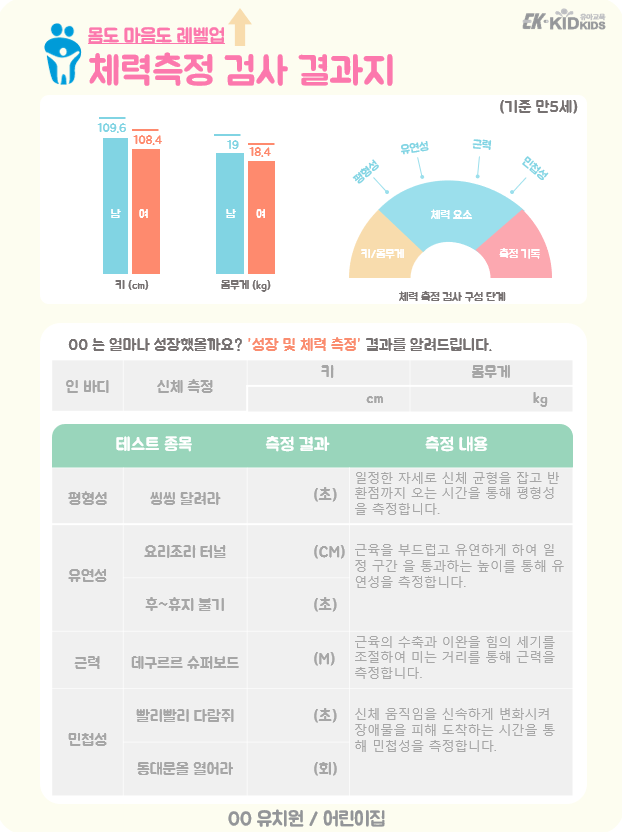 후니
103
16
48
50
4
1
35
10
00 유치원 / 어린이집